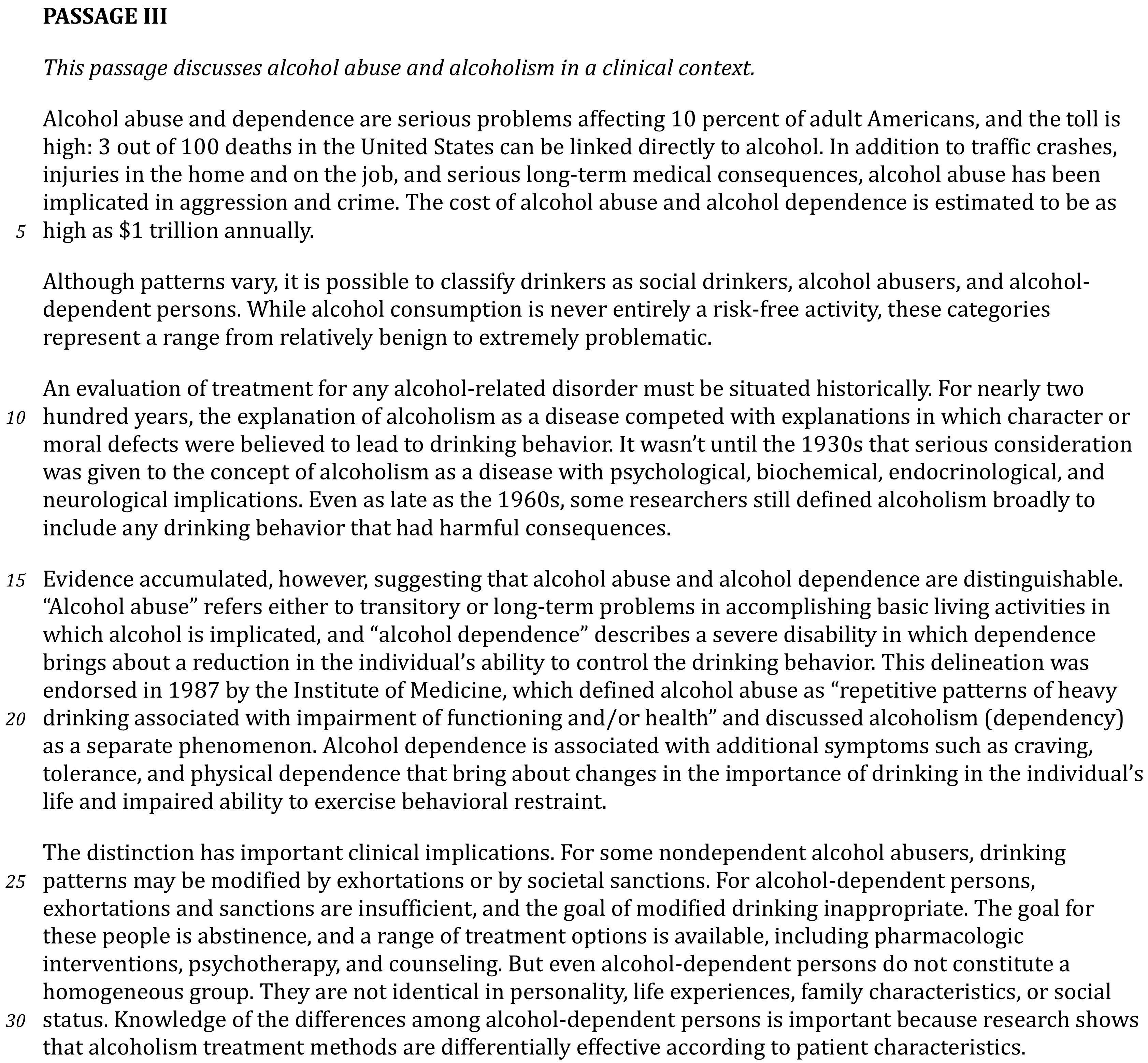 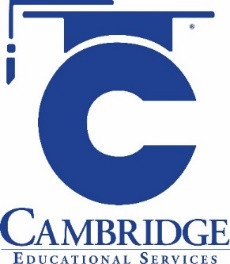 Determine, using context, the appropriate meaning of words Level: Intermediate Skill Group: Vocabulary
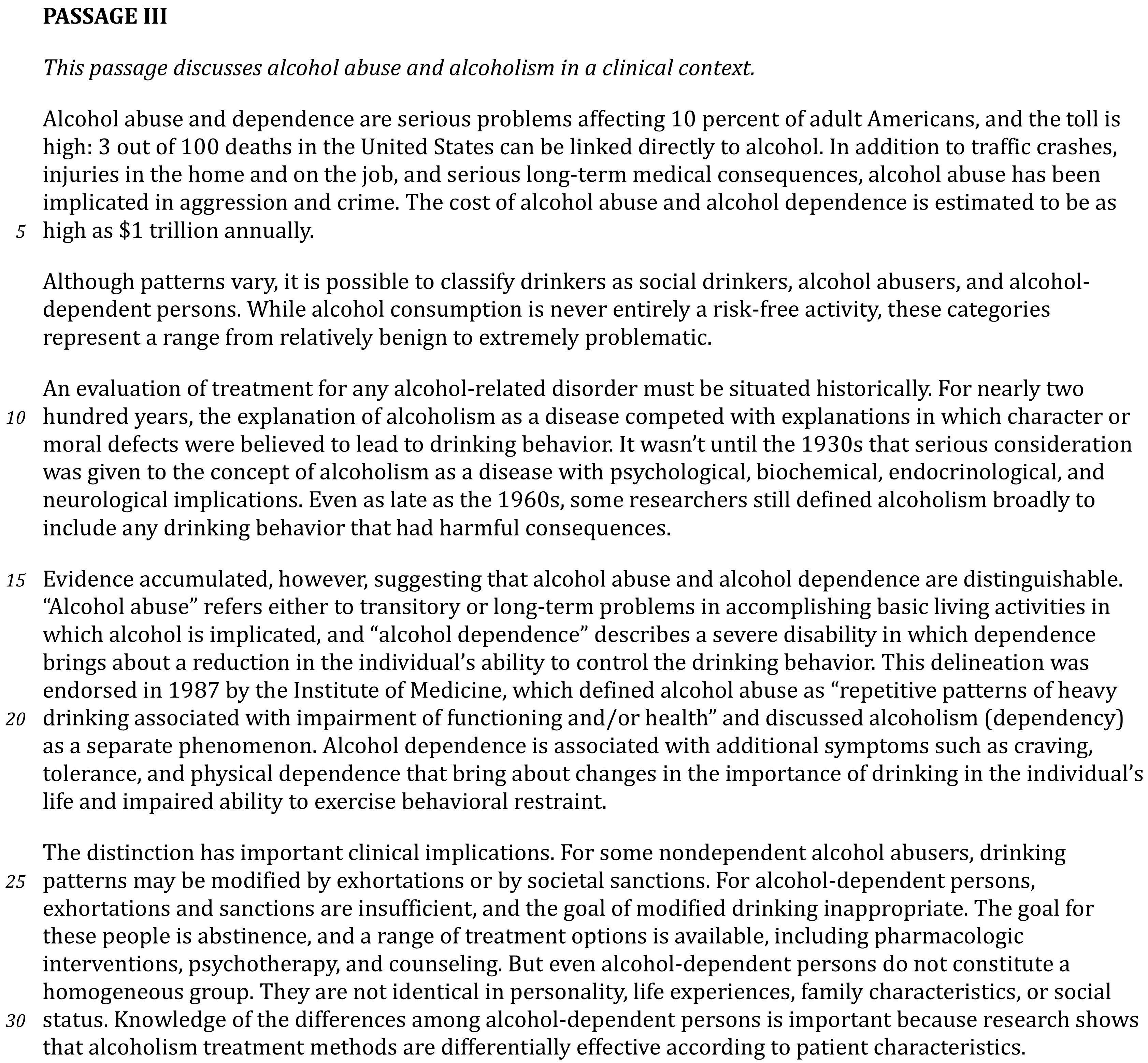 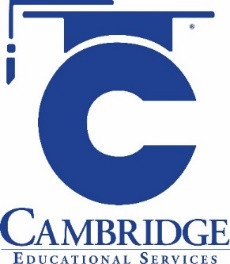 Determine, using context, the appropriate meaning of words Level: Intermediate Skill Group: Vocabulary
Use Context Clues
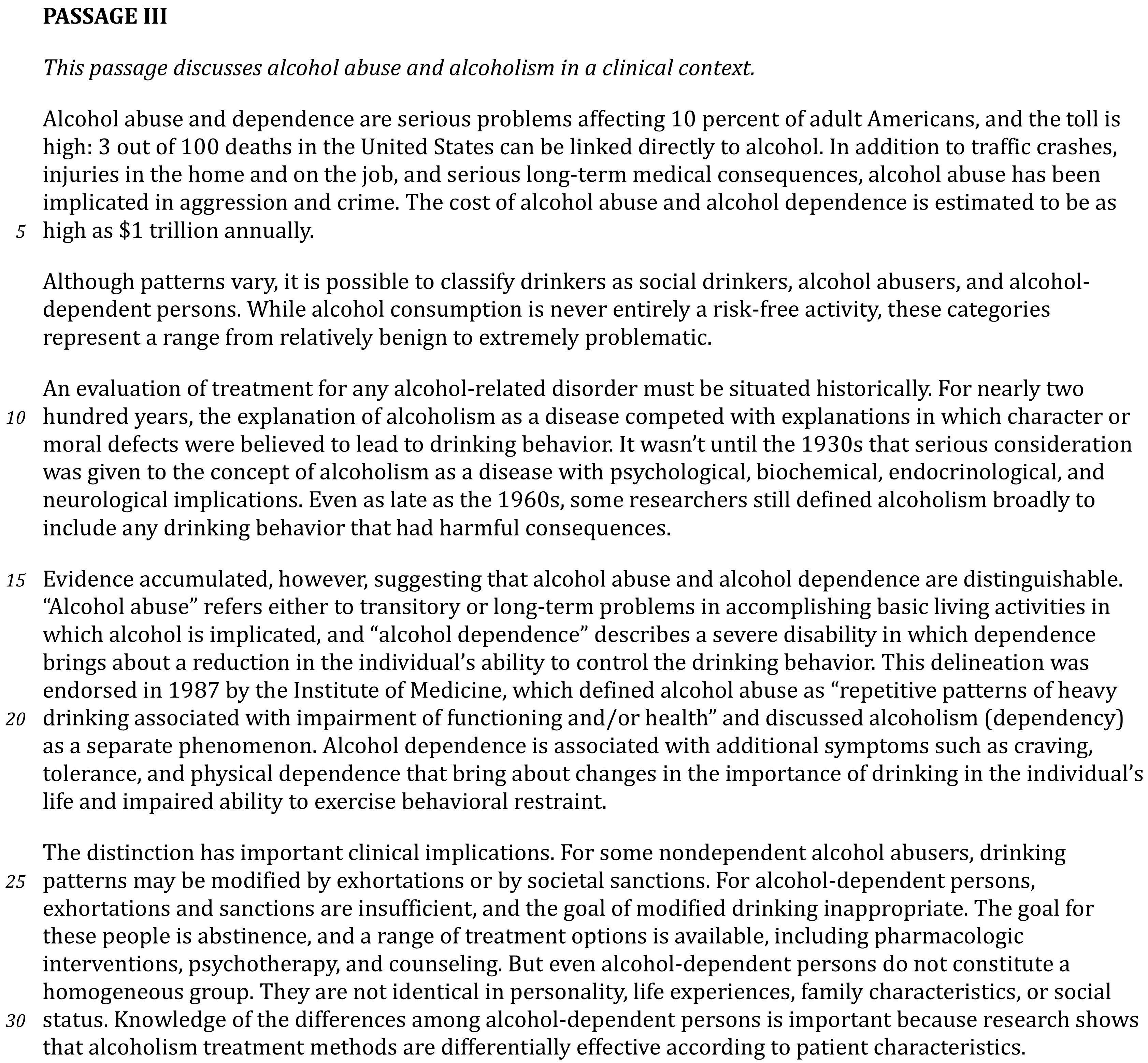 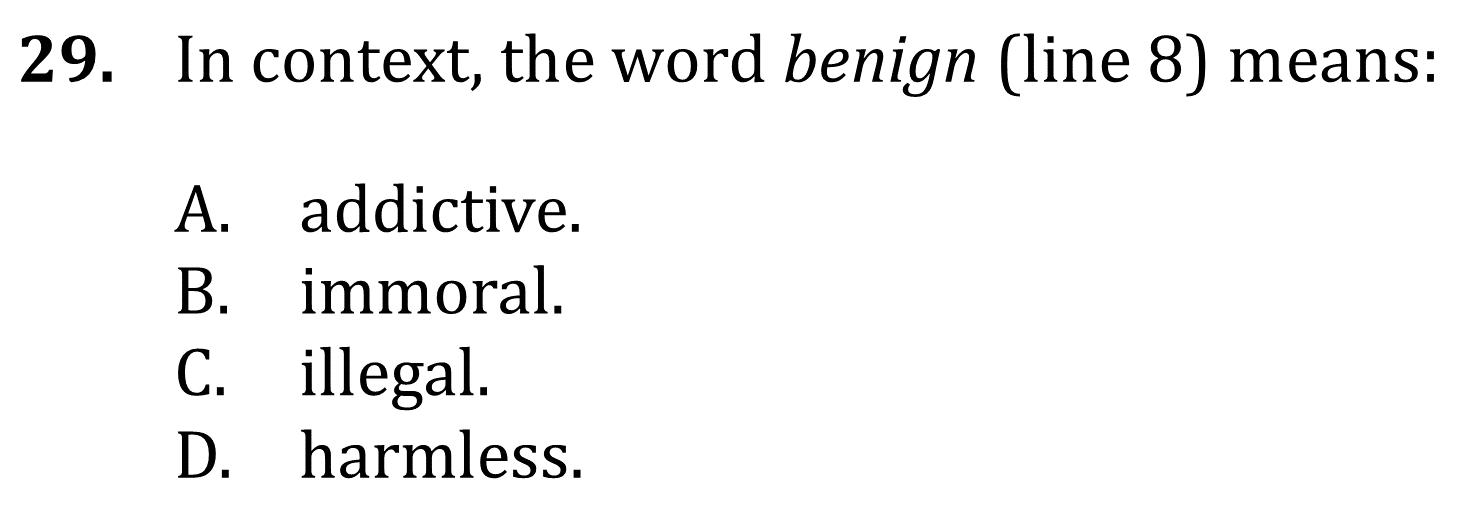 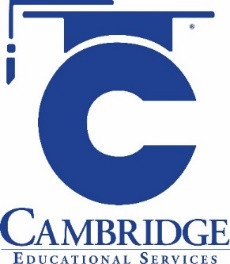 Determine, using context, the appropriate meaning of words Level: Intermediate Skill Group: Vocabulary
Use Context Clues
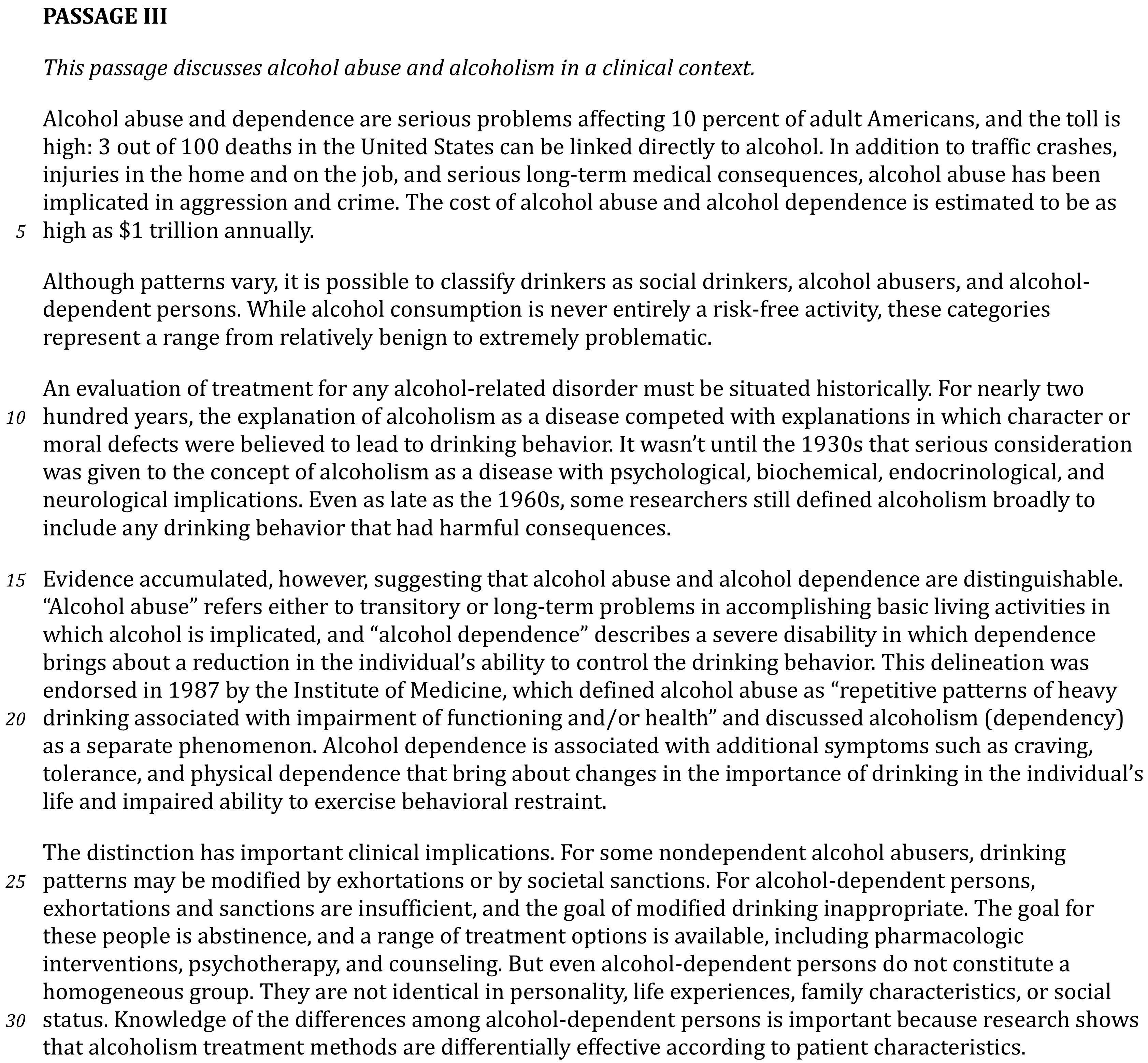 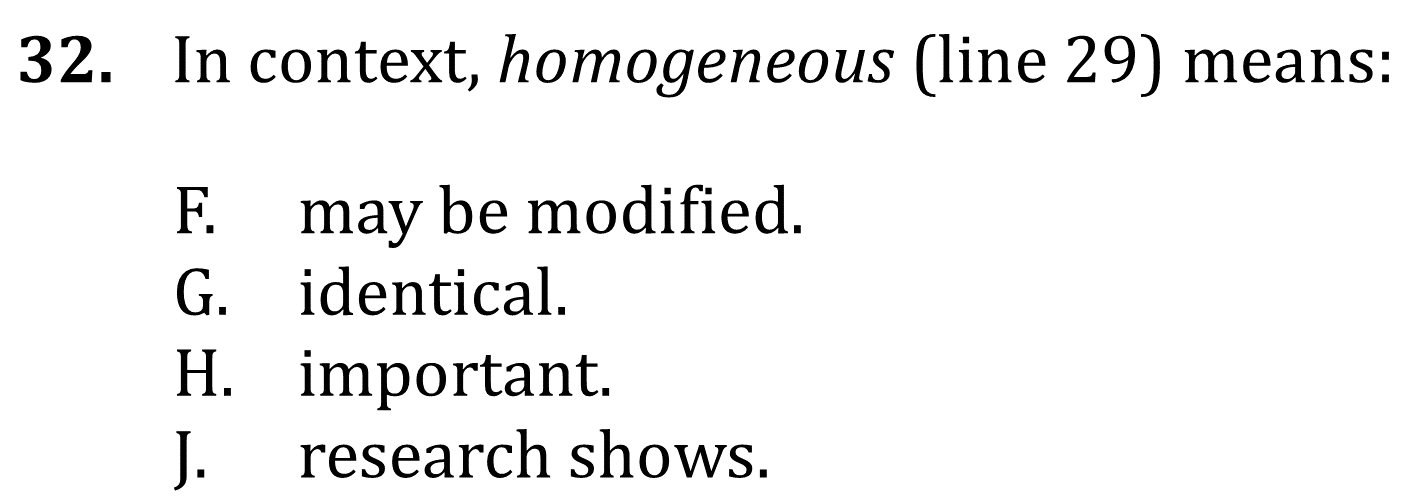 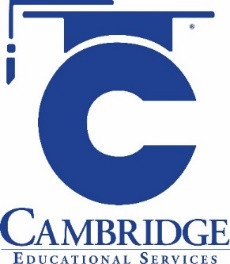 Determine, using context, the appropriate meaning of words Level: Intermediate Skill Group: Vocabulary
Use Context Clues
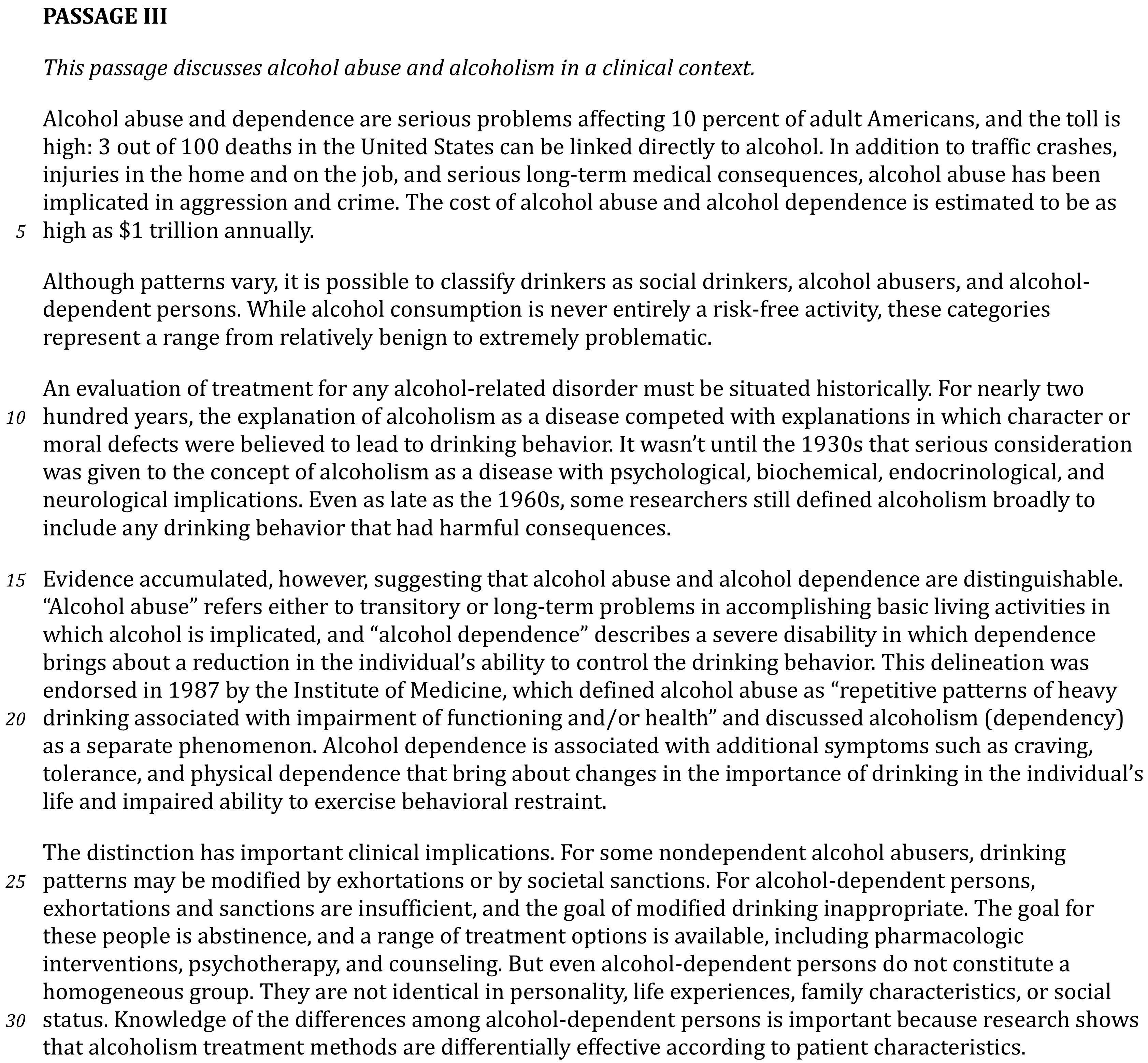 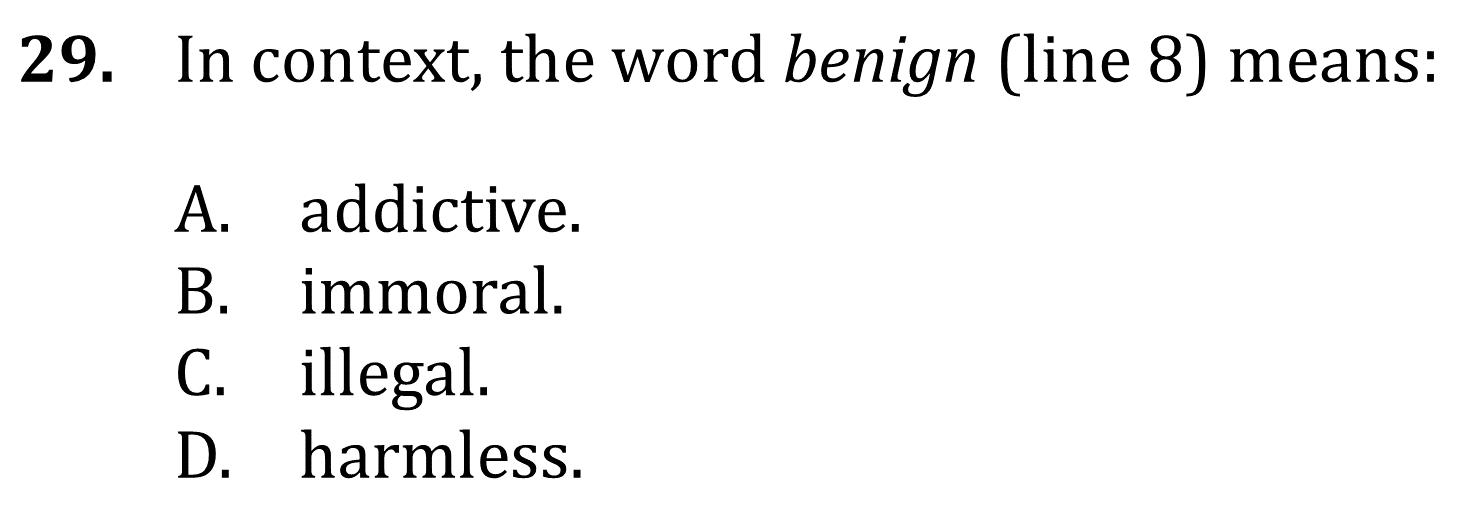 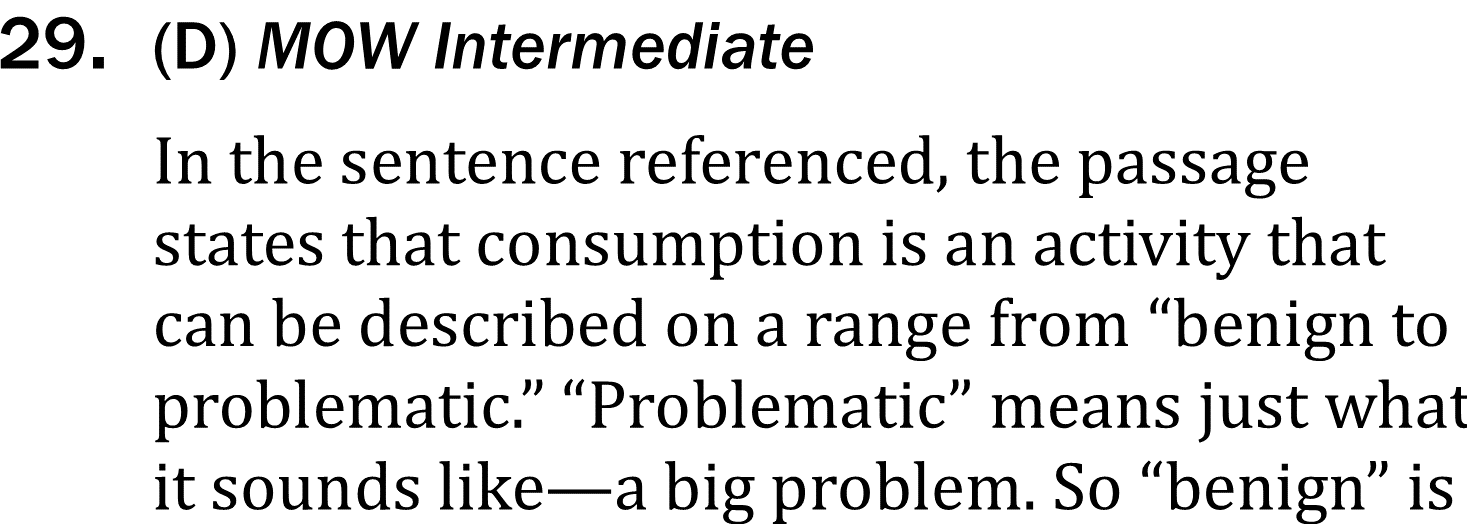 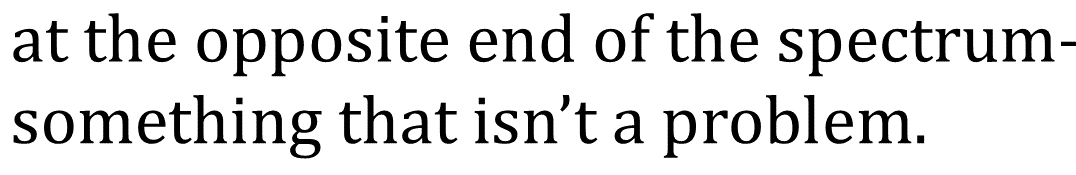 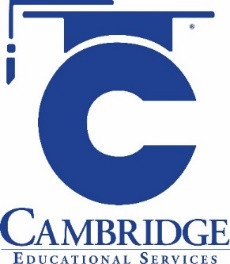 Determine, using context, the appropriate meaning of words Level: Intermediate Skill Group: Vocabulary
Use Context Clues
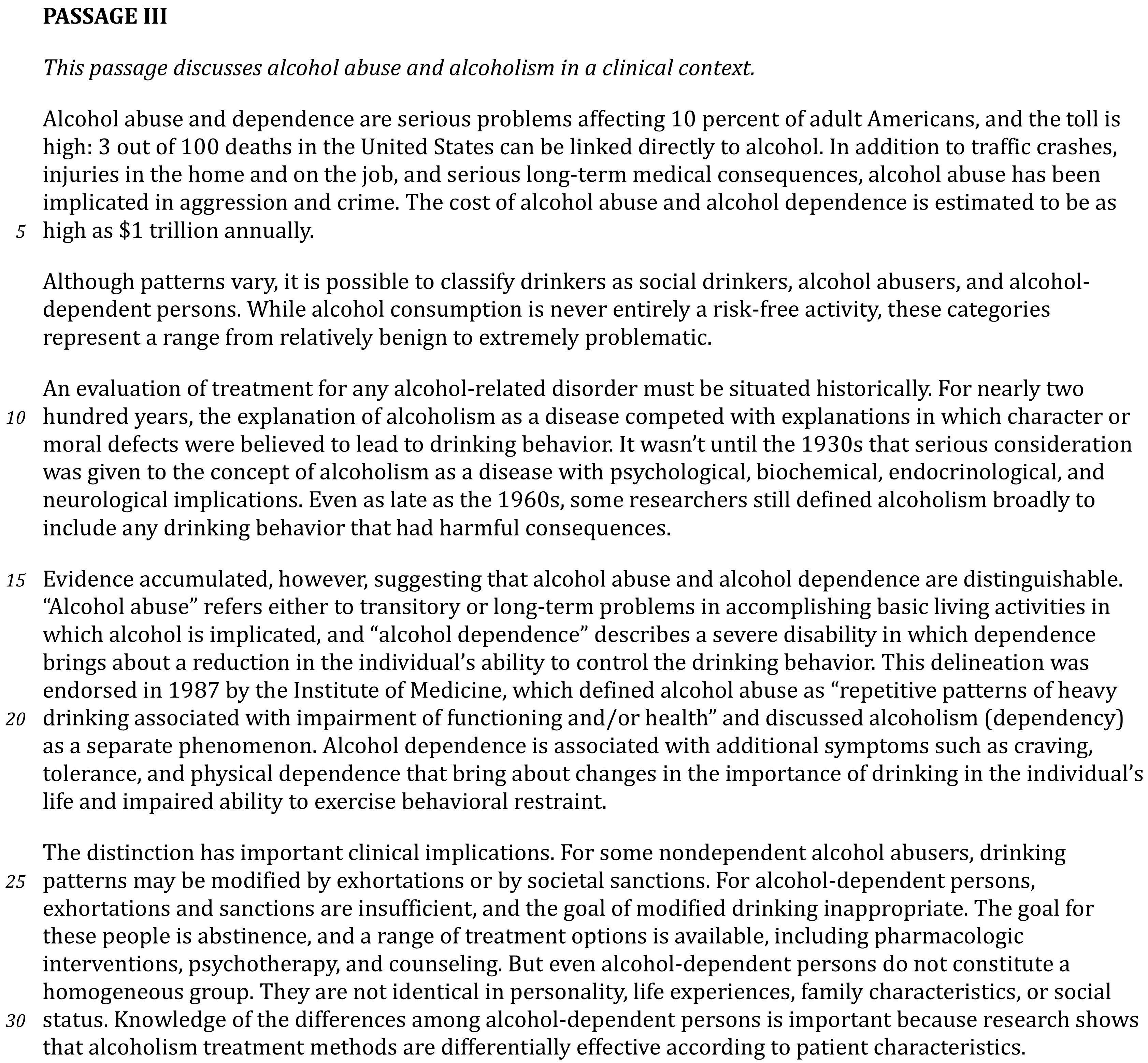 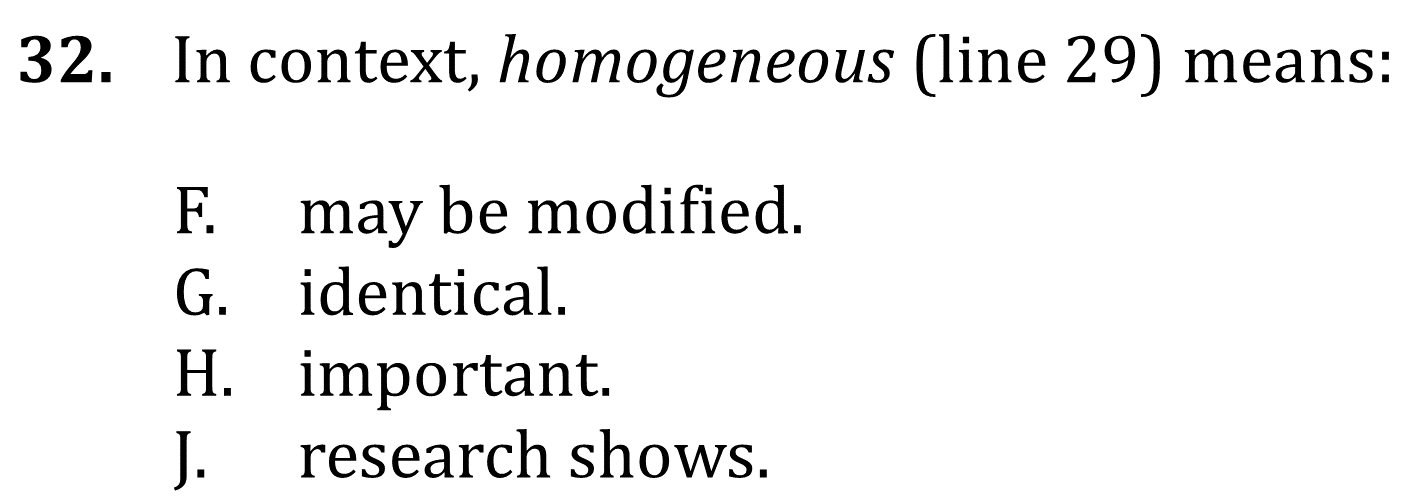 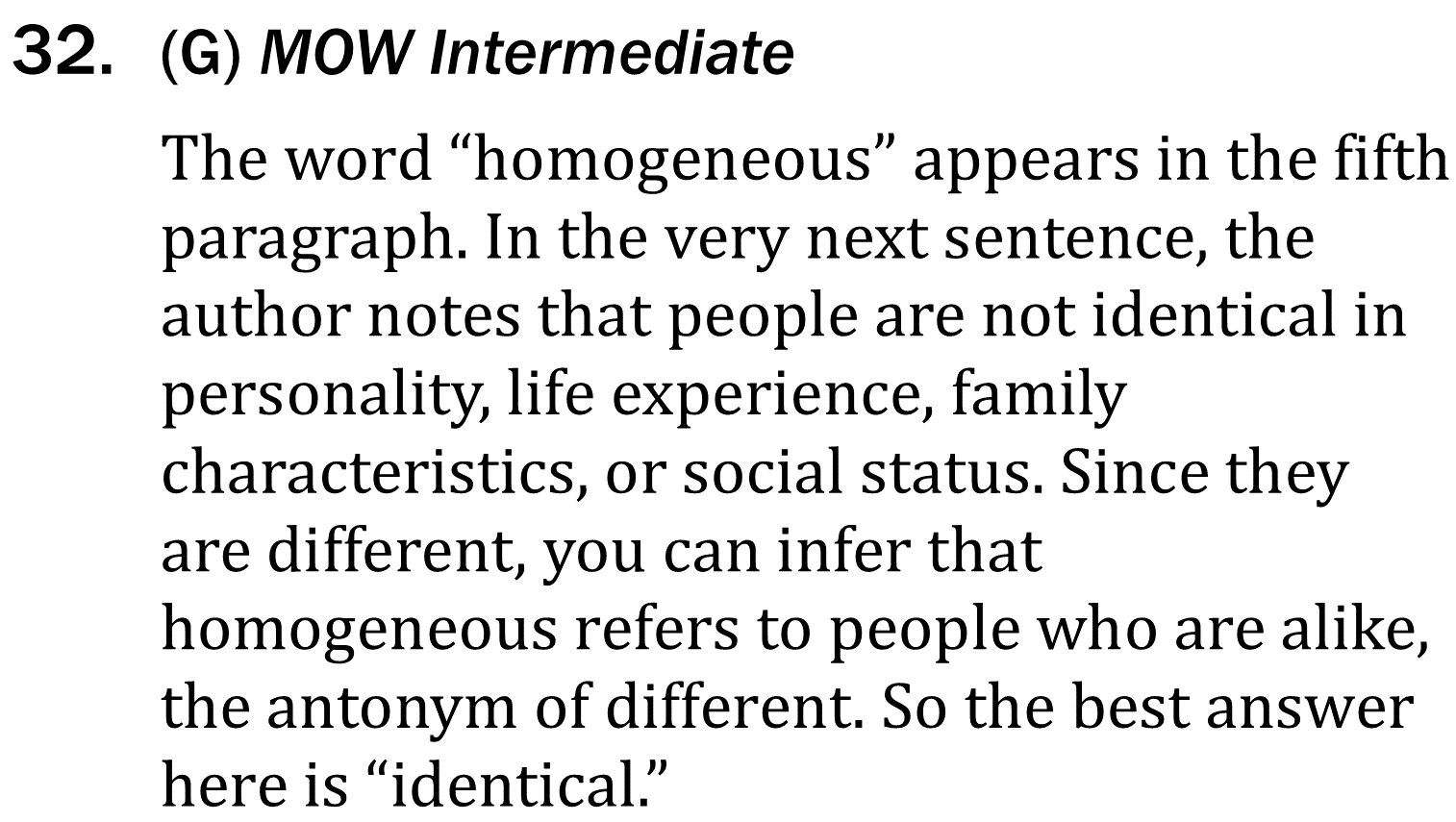 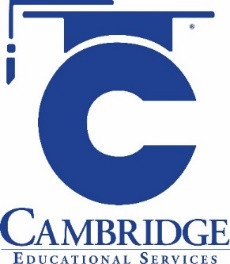 Determine, using context, the appropriate meaning of words Level: Intermediate Skill Group: Vocabulary